Безопасный интернет
Автор:
Калачикова Елена Николаевна
Учитель начальных классов 
МБОУ «Айская СОШ»
Что такое Интернет?
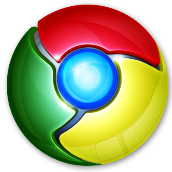 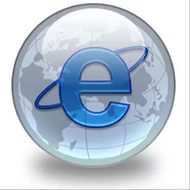 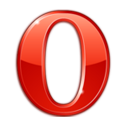 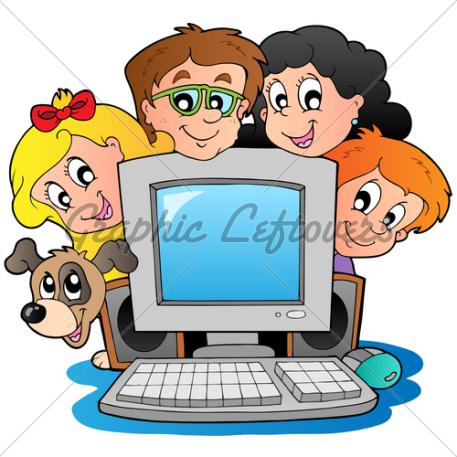 Безопасность в Интернете
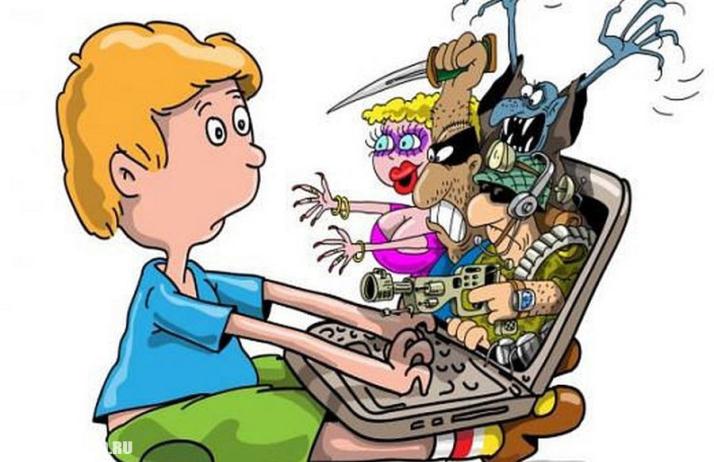 Опасности в сети:
Вредоносные программы.
Кража информации. 
Безответственность сотрудников интернета.
Кража денег.
Нежелательная реклама.
Программные сбои.
Сказка 
о золотых правилах
безопасности в Интернете
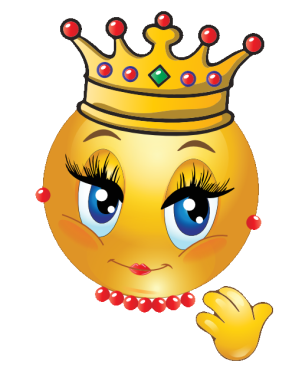 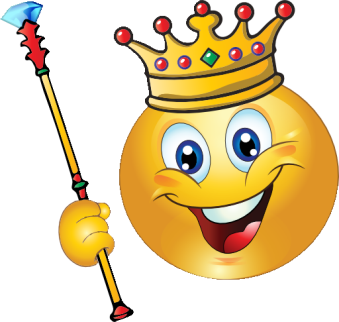 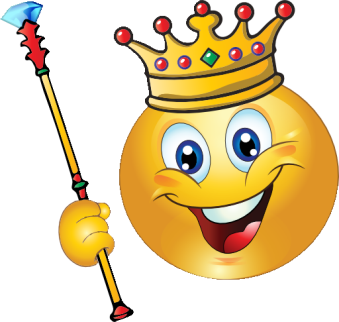 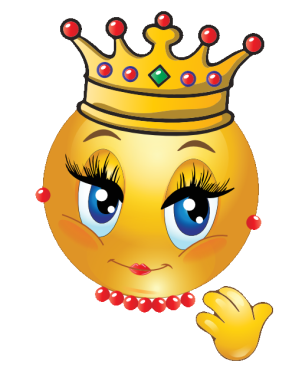 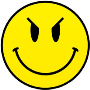 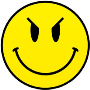 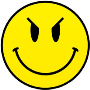 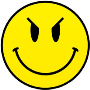 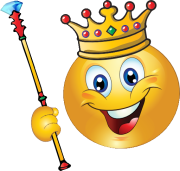 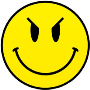 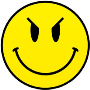 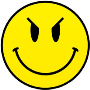 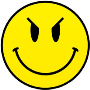 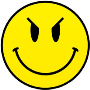 Семь золотых правил безопасного поведения 
в Интернете
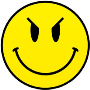 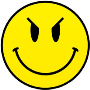 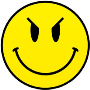 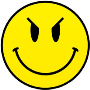 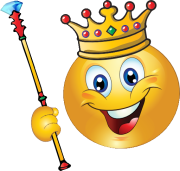 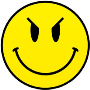 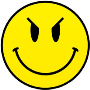 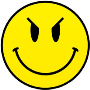 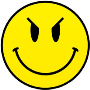 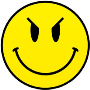 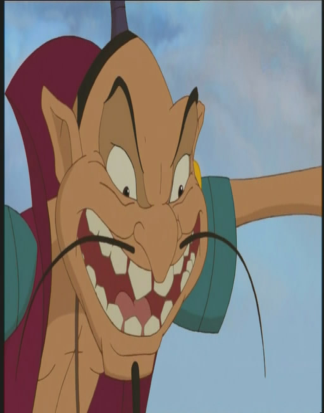 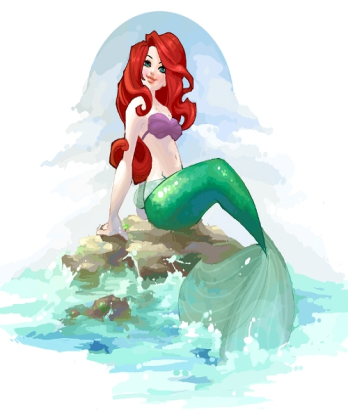 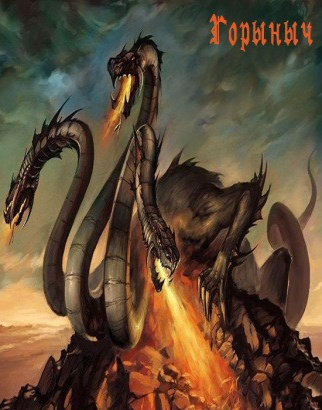 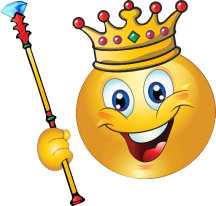 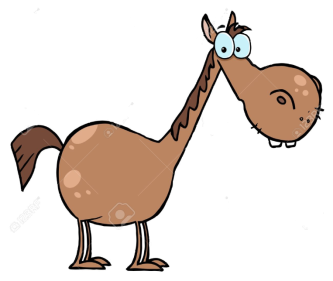 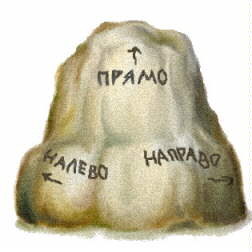 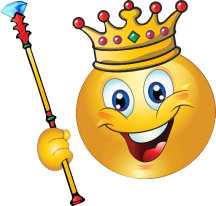 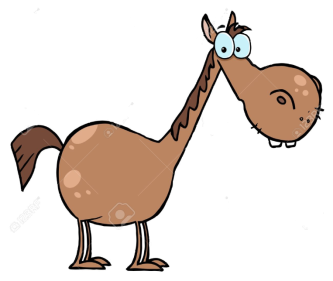 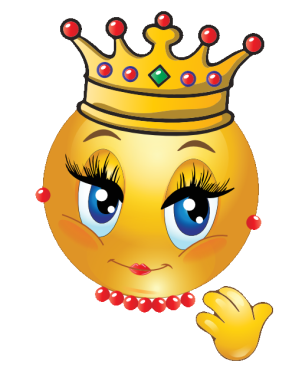 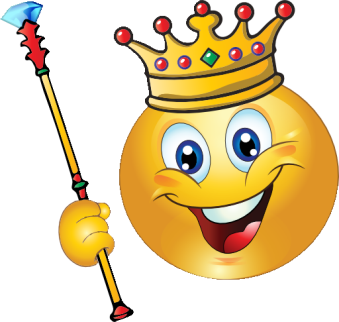 Всегда помни своё 
Интернет-Королевское имя
 и не кланяйся всем подряд!
Не поддавайся ярким рекламам-указателям и не ходи тропками путанными на подозрительные сайты: утопнуть в трясине можно!
Если пришло письмо о крупном выигрыше – это враньё: просто так выиграть невозможно!
Чтобы не забыть тропинку назад и вернуться вовремя, 
бери с собой Клубок волшебный!
Если хочешь дружить с другими царствами- государствами, изучай полезные социальные сервисы.
Не забывай обновлять защиту – иначе вирус Серый волк съест твой компьютер!
Не скачивай пиратские программы – иначе пираты потопят твой корабль в бурных волнах Интернета!
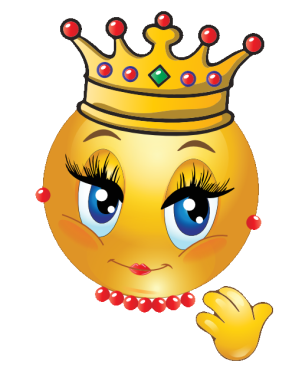 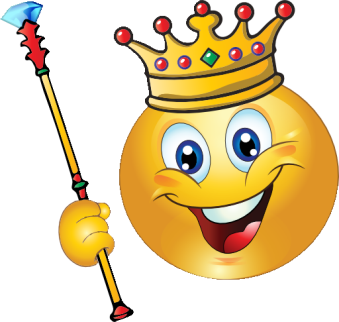 Всегда помни своё Интернет-королевское имя и не кланяйся всем подряд!
Не поддавайся ярким рекламам-указателям и не ходи тропками путанными на подозрительные сайты: утопнуть в трясине можно!
Если пришло письмо о крупном выигрыше – это«вранье-грамота»: просто так выиграть невозможно.
Чтобы не забыть тропинку назад и вернуться во время, бери с собой Клубок волшебный!
Если хочешь дружить с другими царствами-государствами, изучай полезные социальные!
Не забывай обновлять антивирусную программу – иначе вирус Серый Волк съест весь твой компьютер!
Не скачивай нелицензионные программные продукты – иначе пираты потопят твой корабль в бурных волнах Интернета!
Советы для детей
Не нажимайте на ссылки!
Не скачивайте и не открывайте файлы из подозрительных источников!
Не общайтесь с незнакомцами в сети!
Не распространяйте свою личную информацию!
Не запускайте подозрительные файлы!
Будьте бдительны!!!